MEDGAMAL.RU
ФИЛИАЛ «МЕДГАМАЛ» ФНИЦЭМ им. Н.Ф. ГАМАЛЕИ
старейший производитель медицинских иммунобиологическихпрепаратов в России
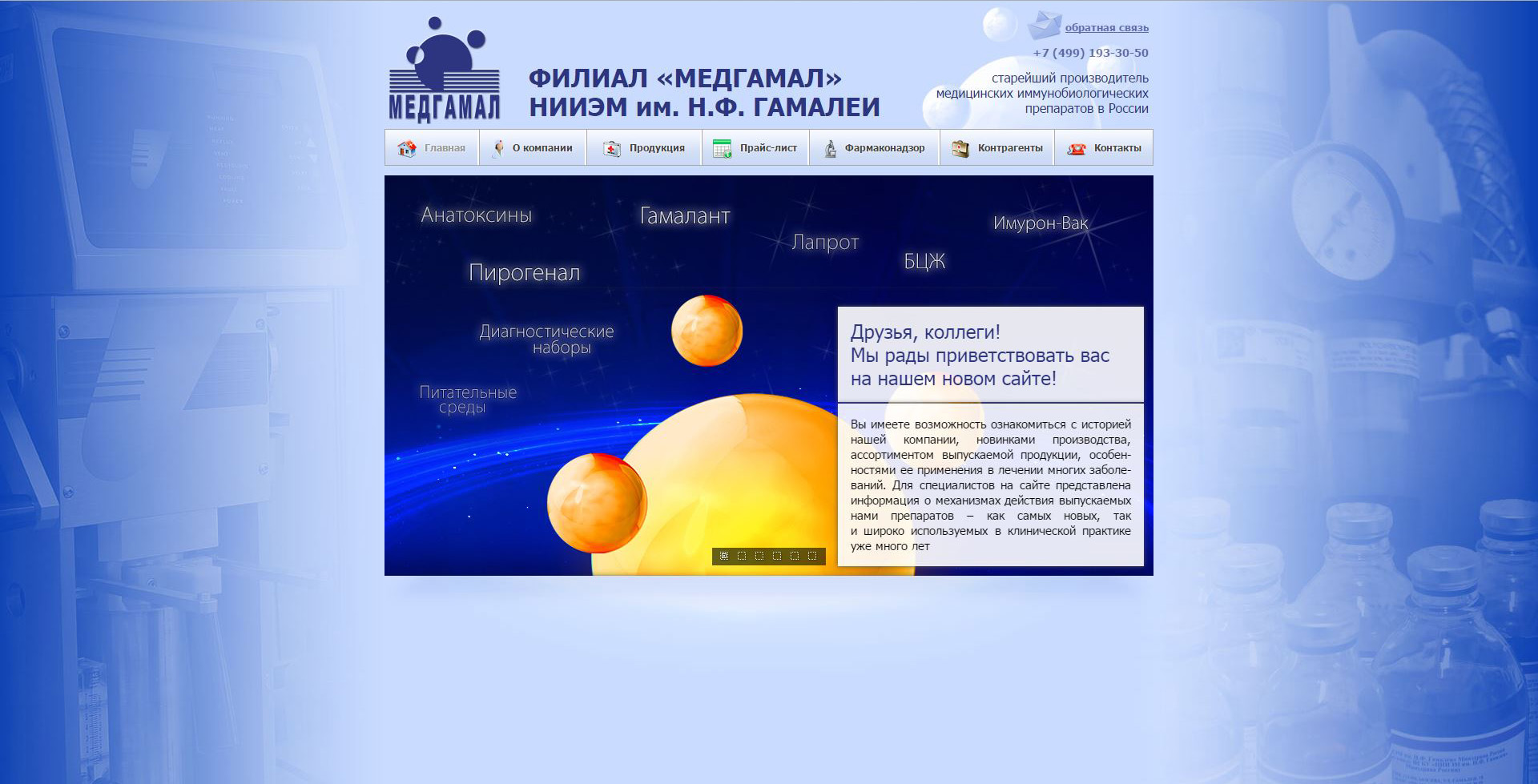 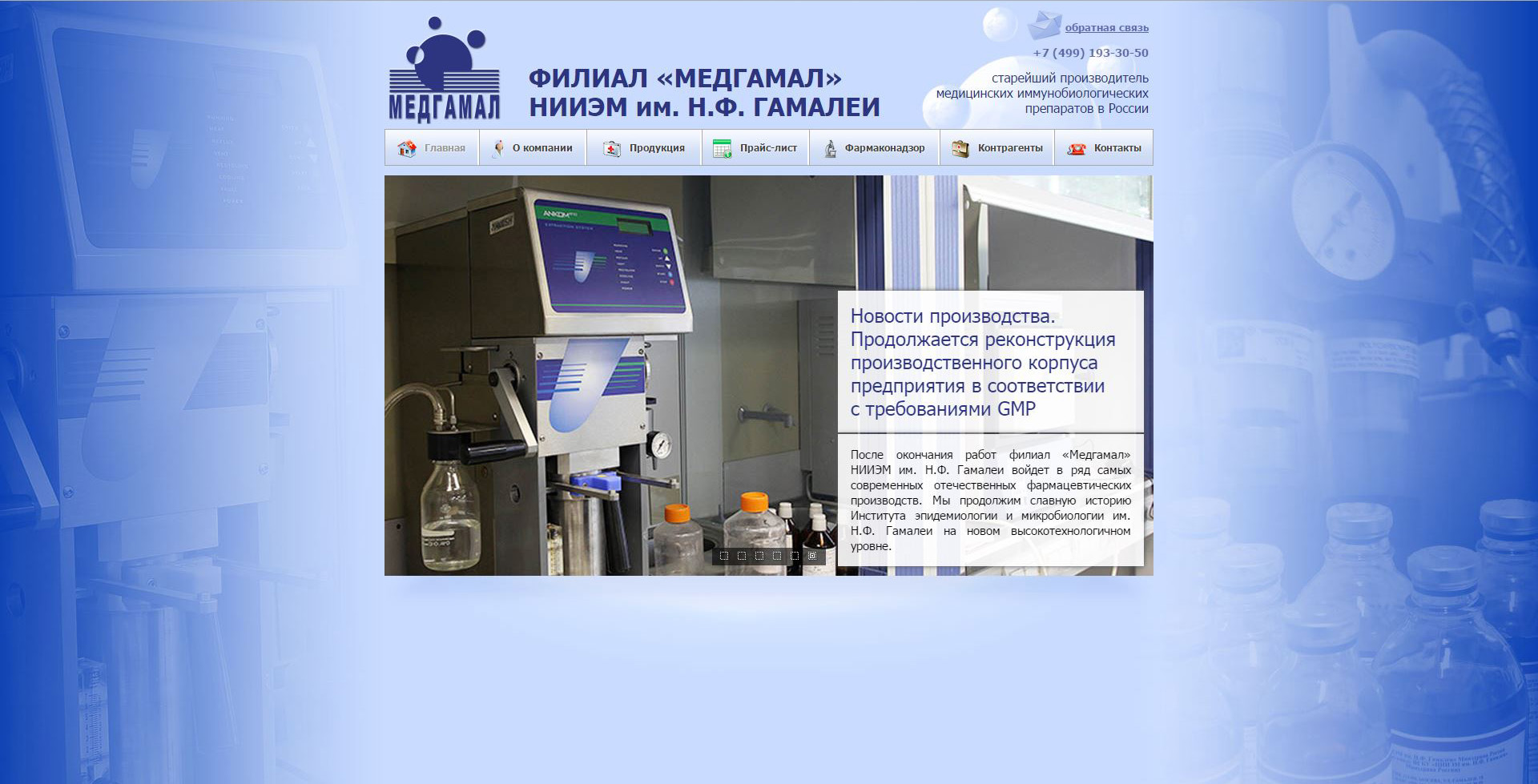 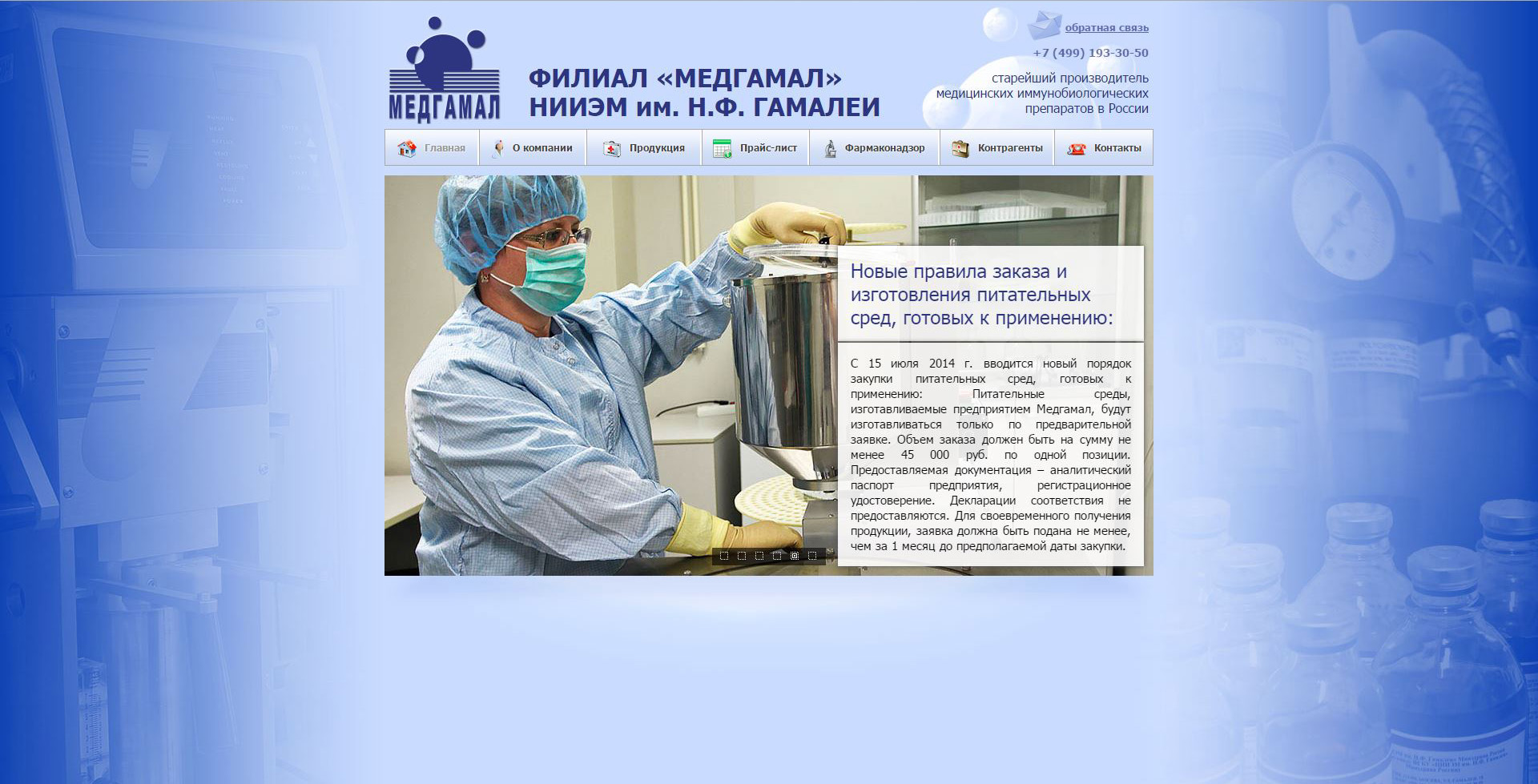 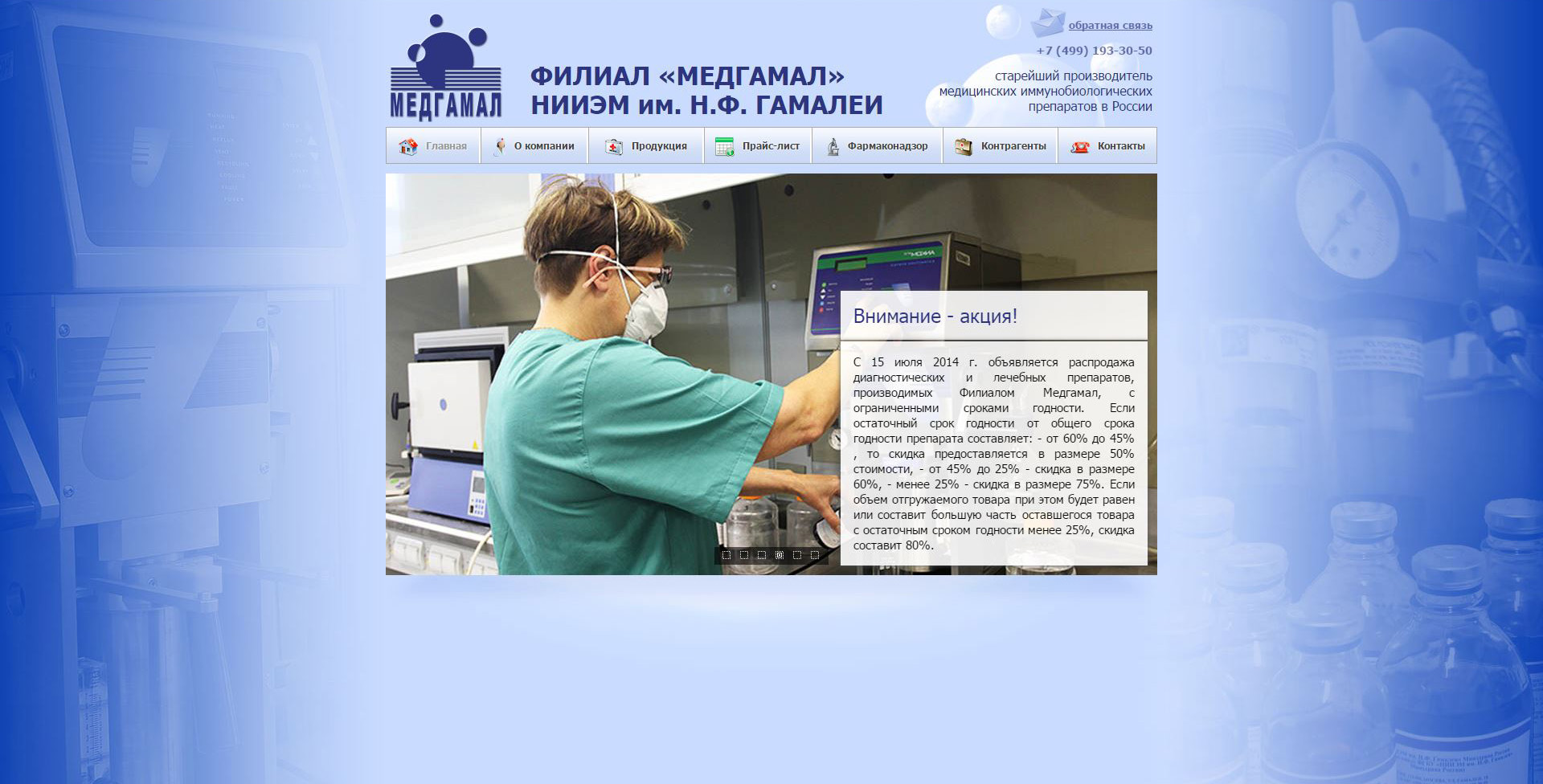 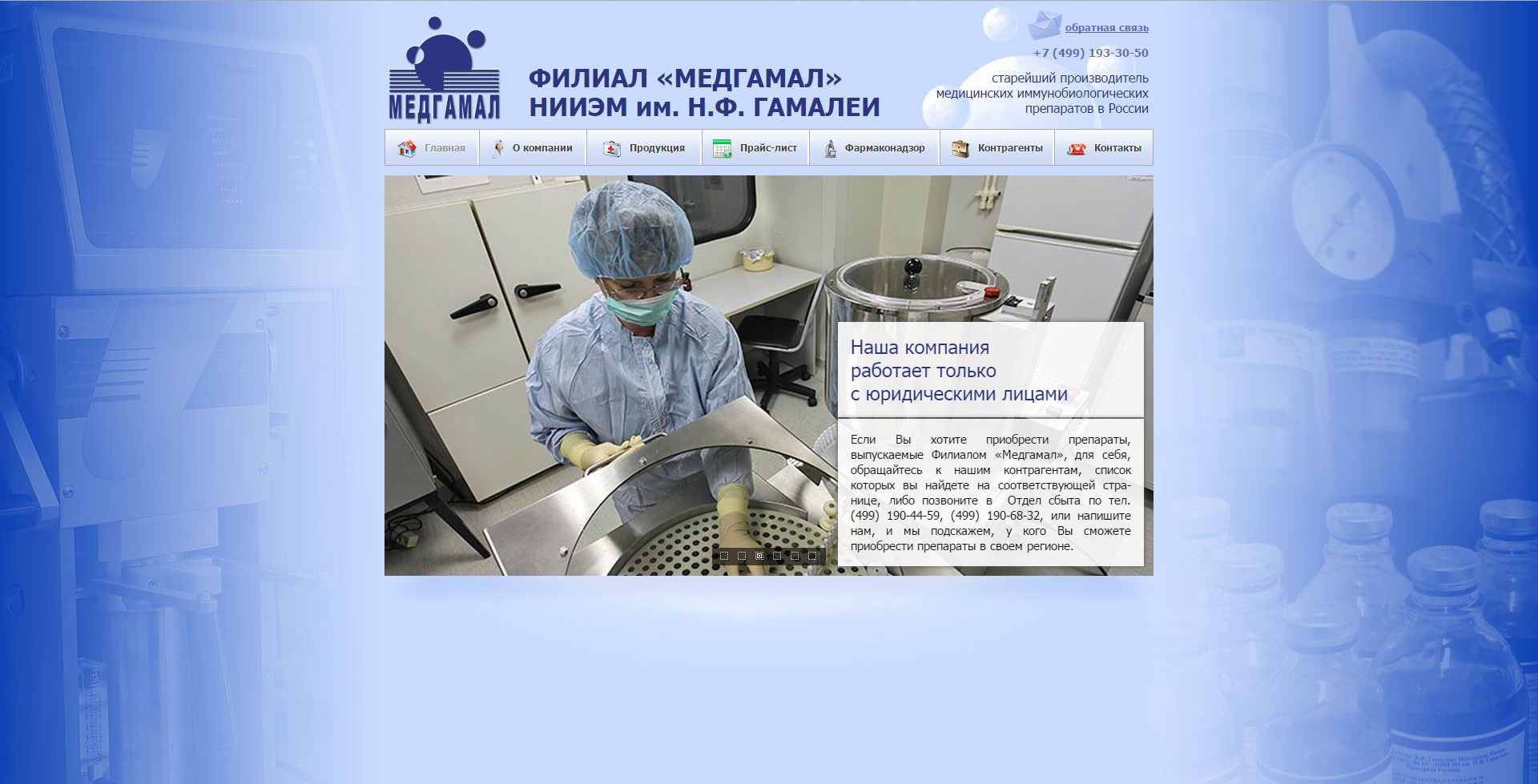 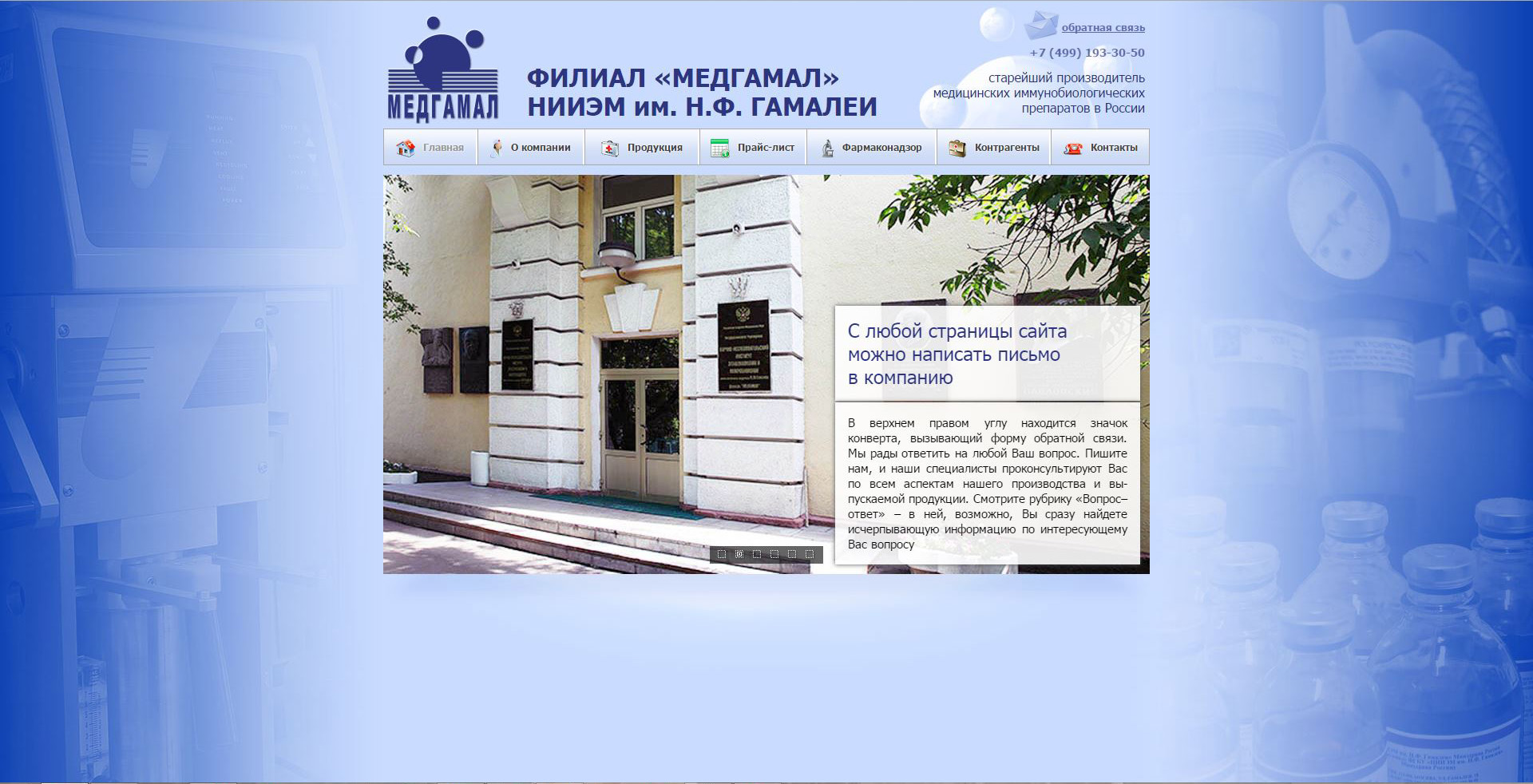 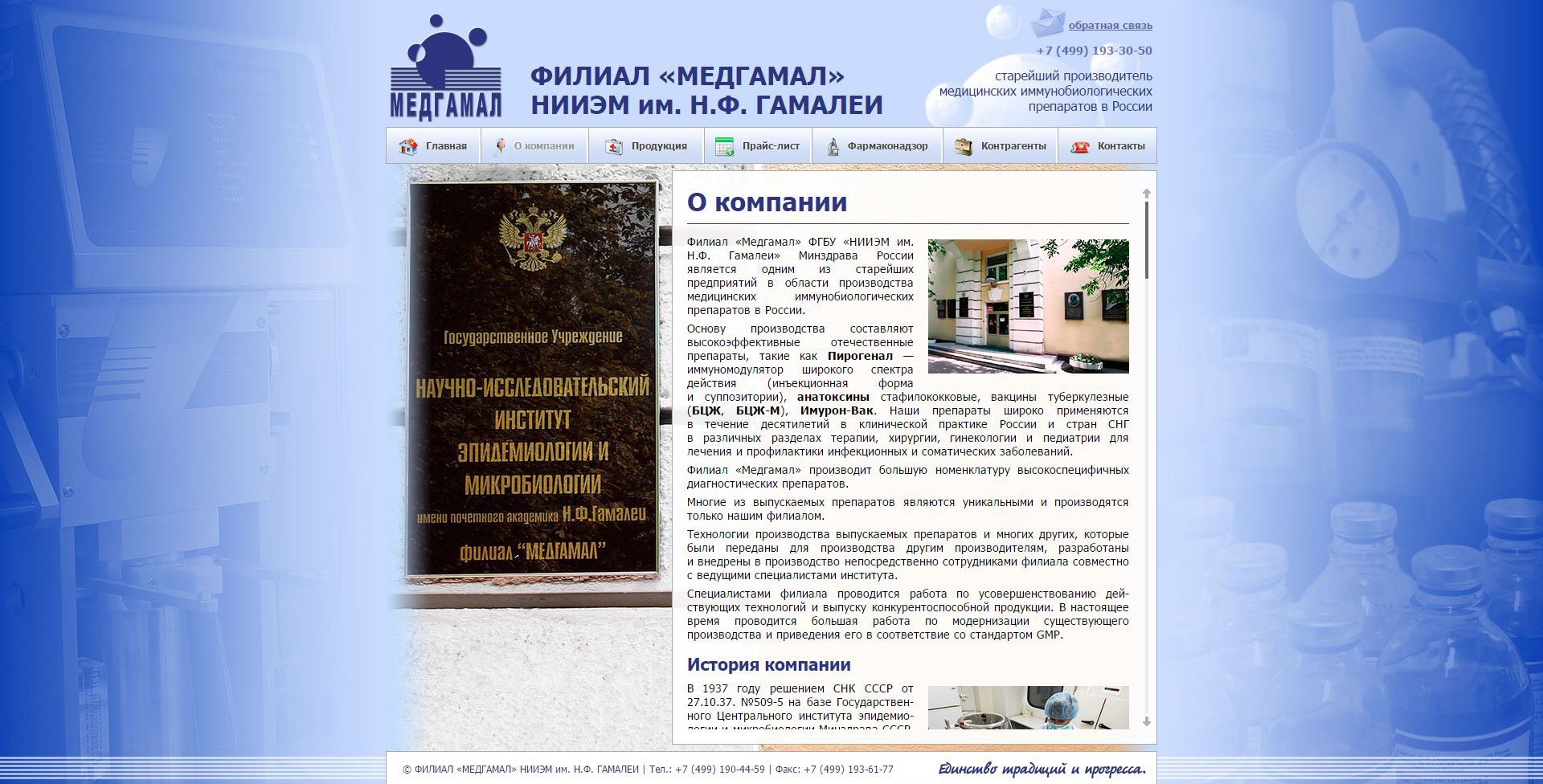 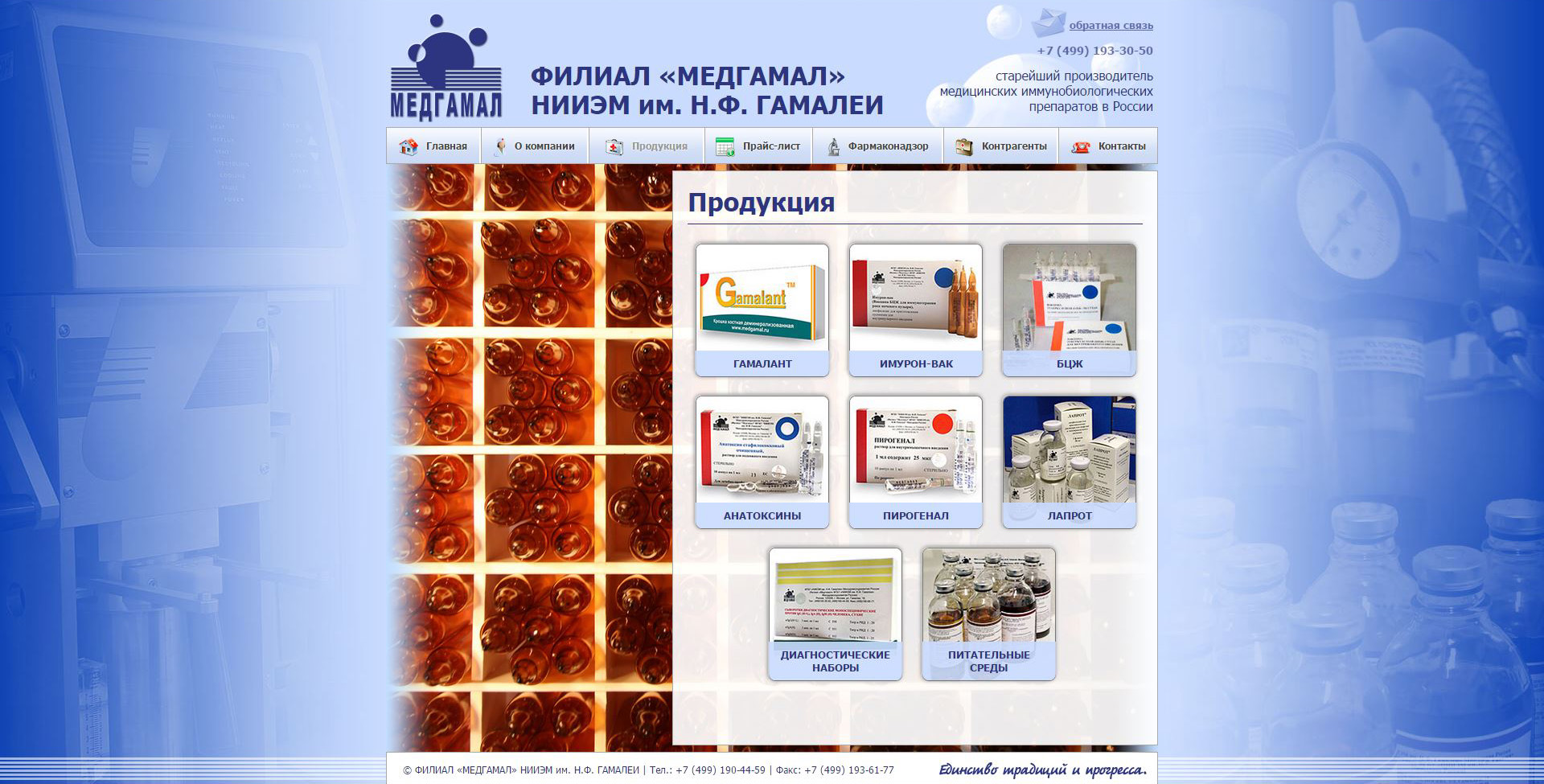 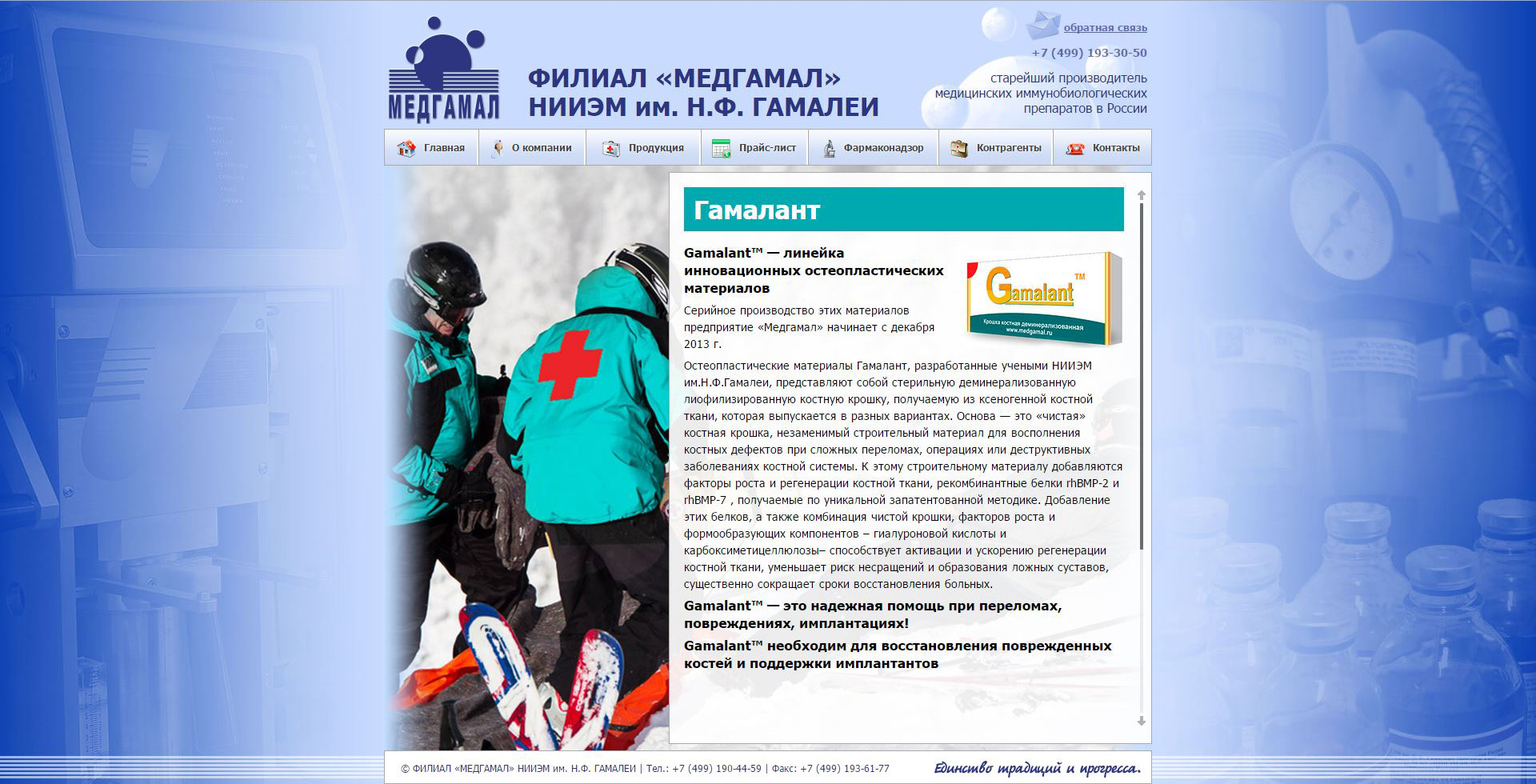 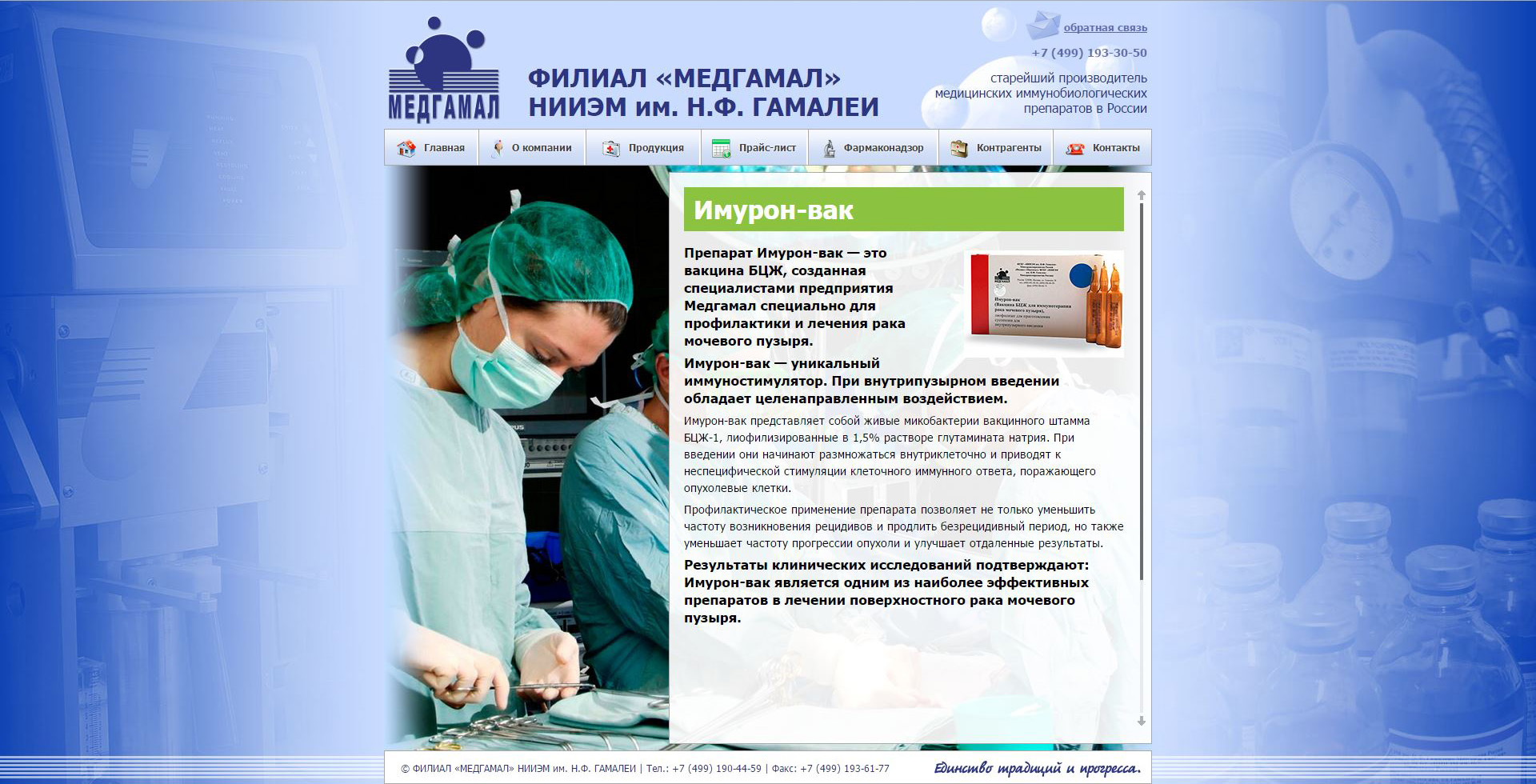 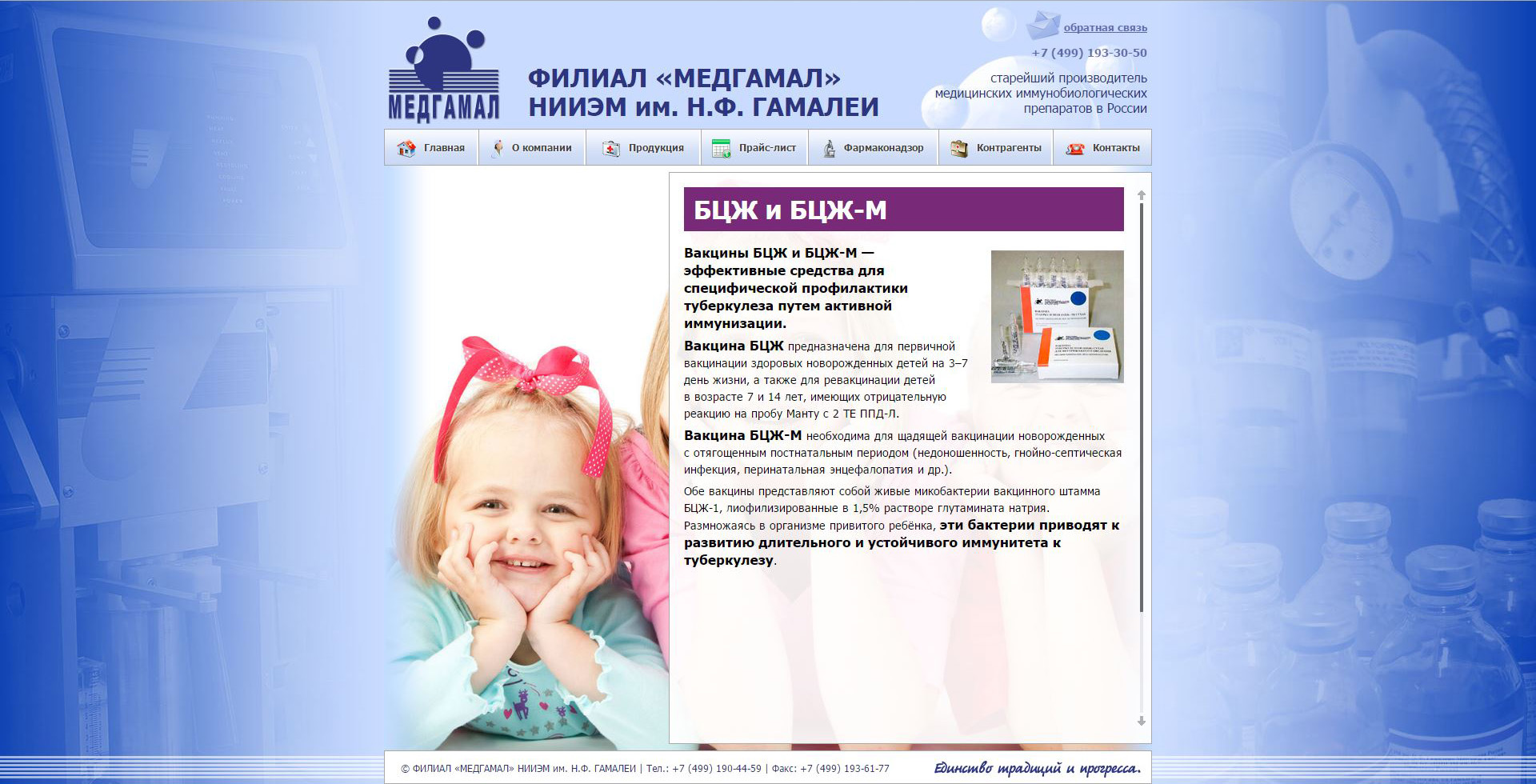 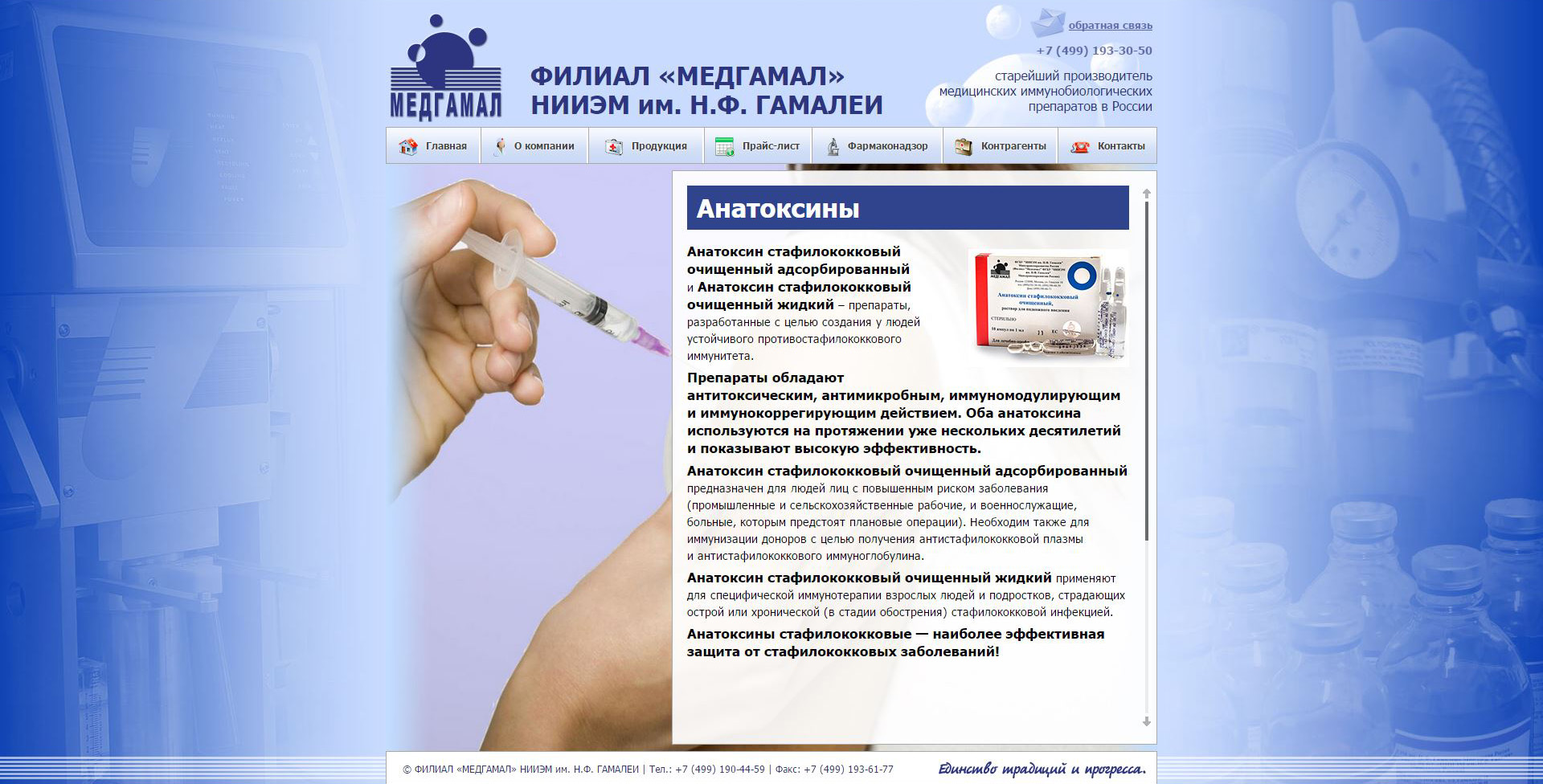 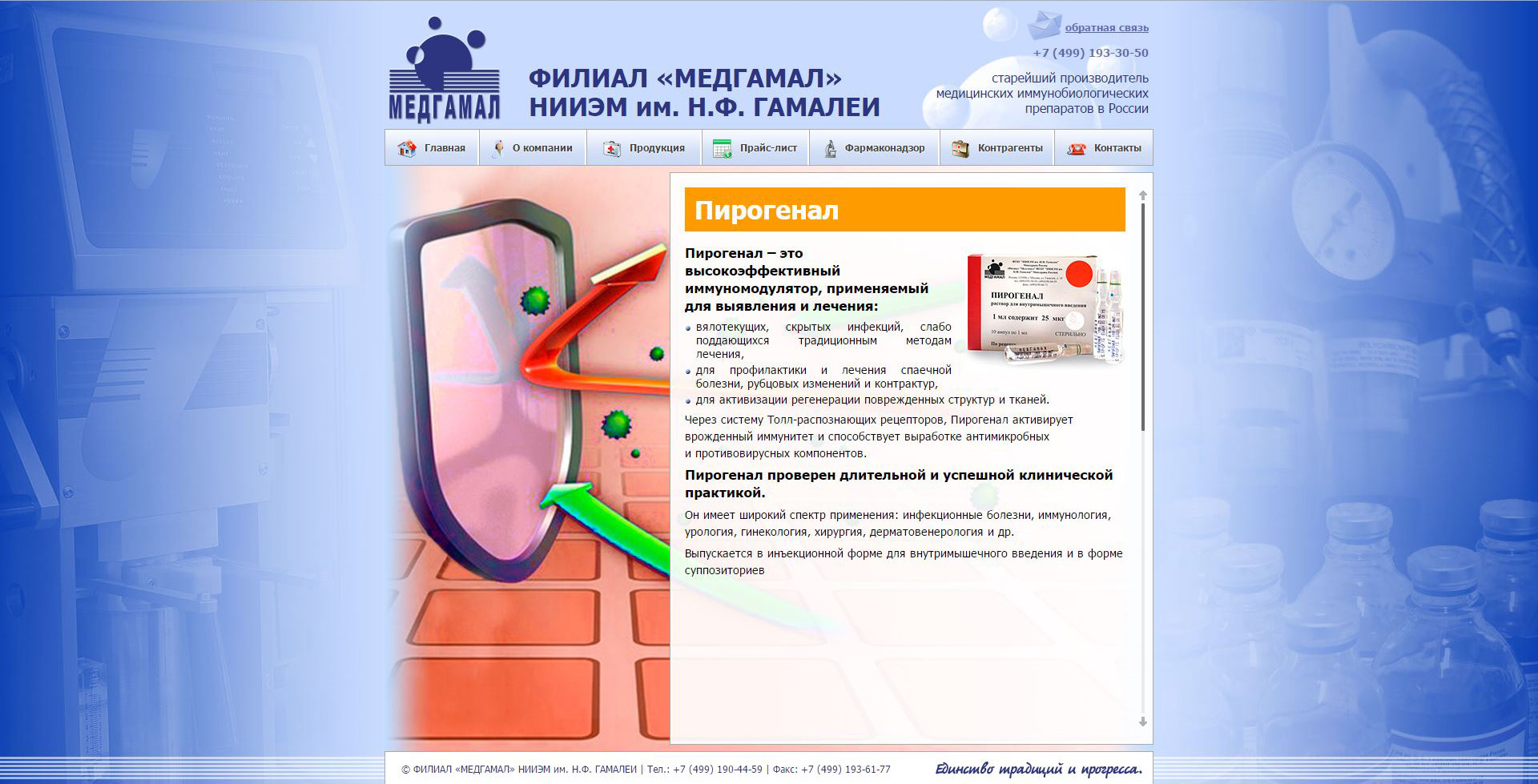 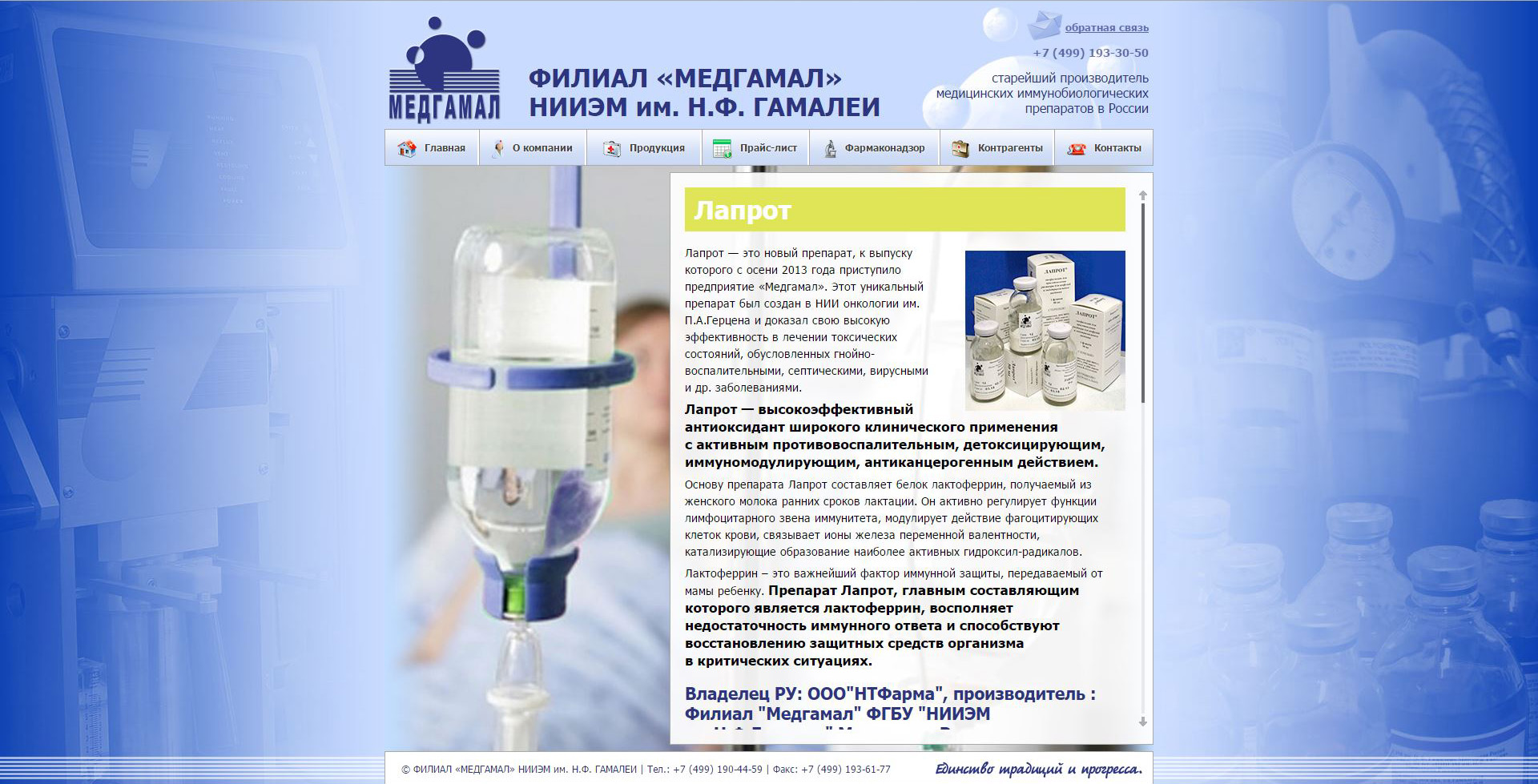 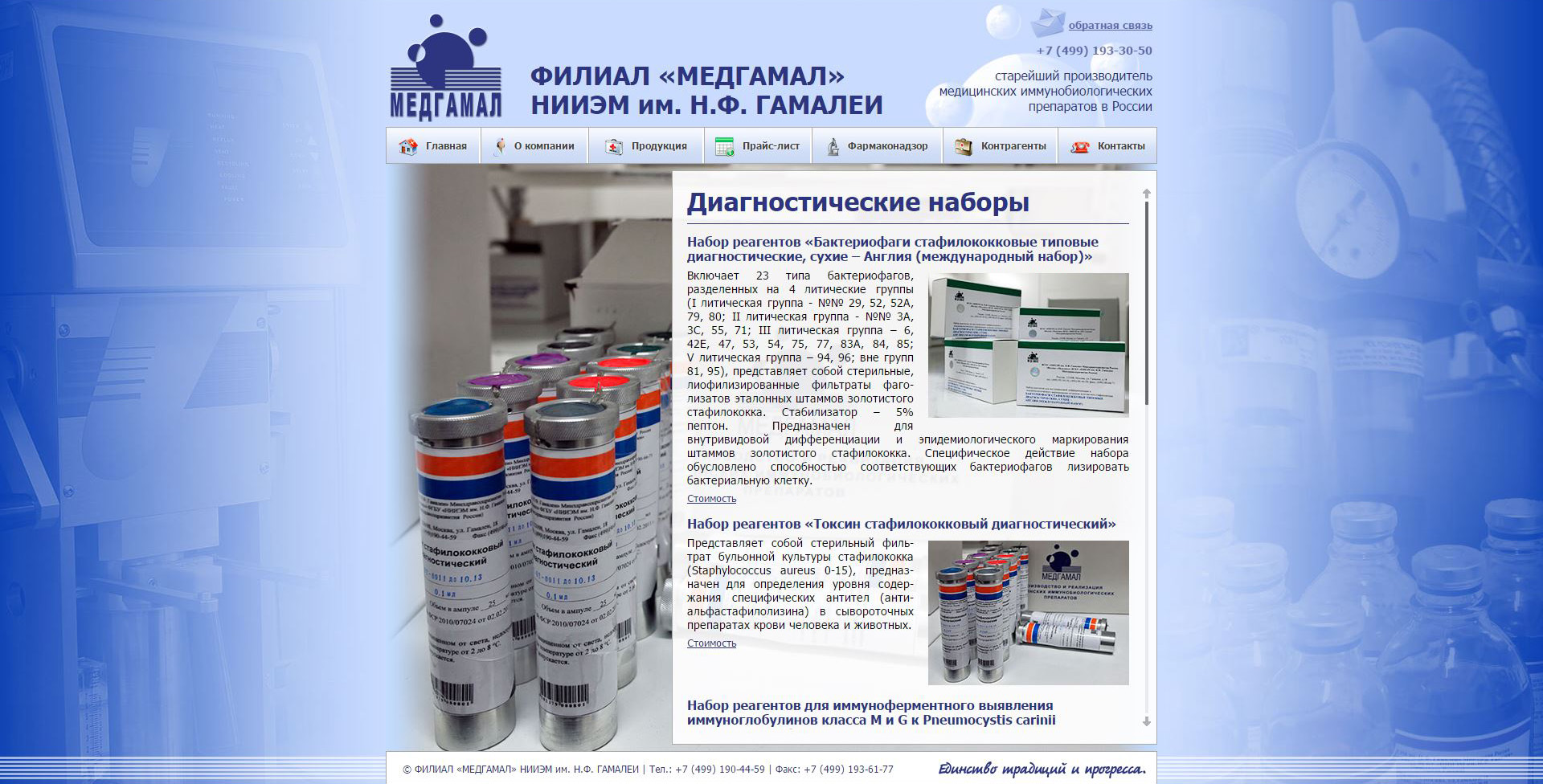 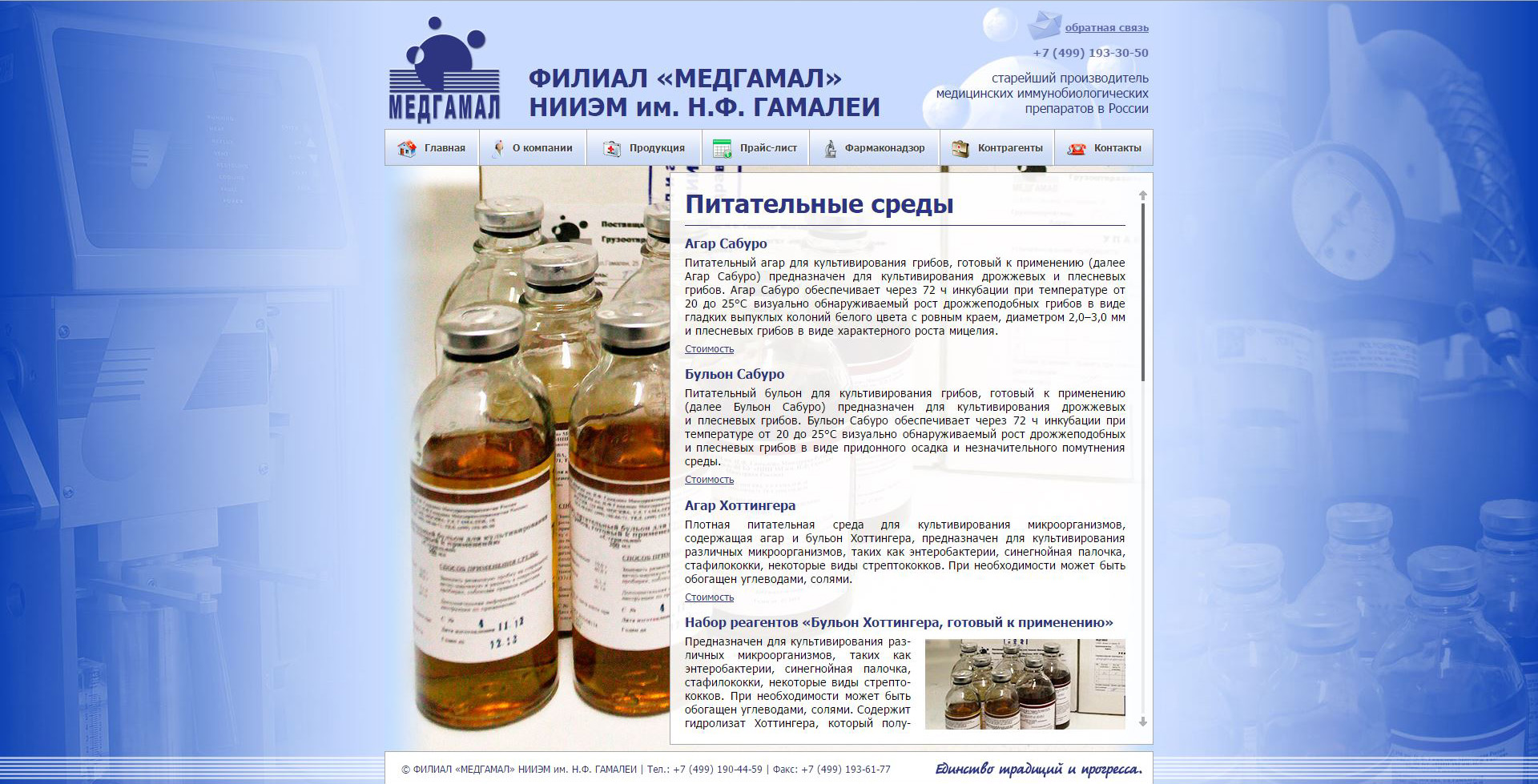 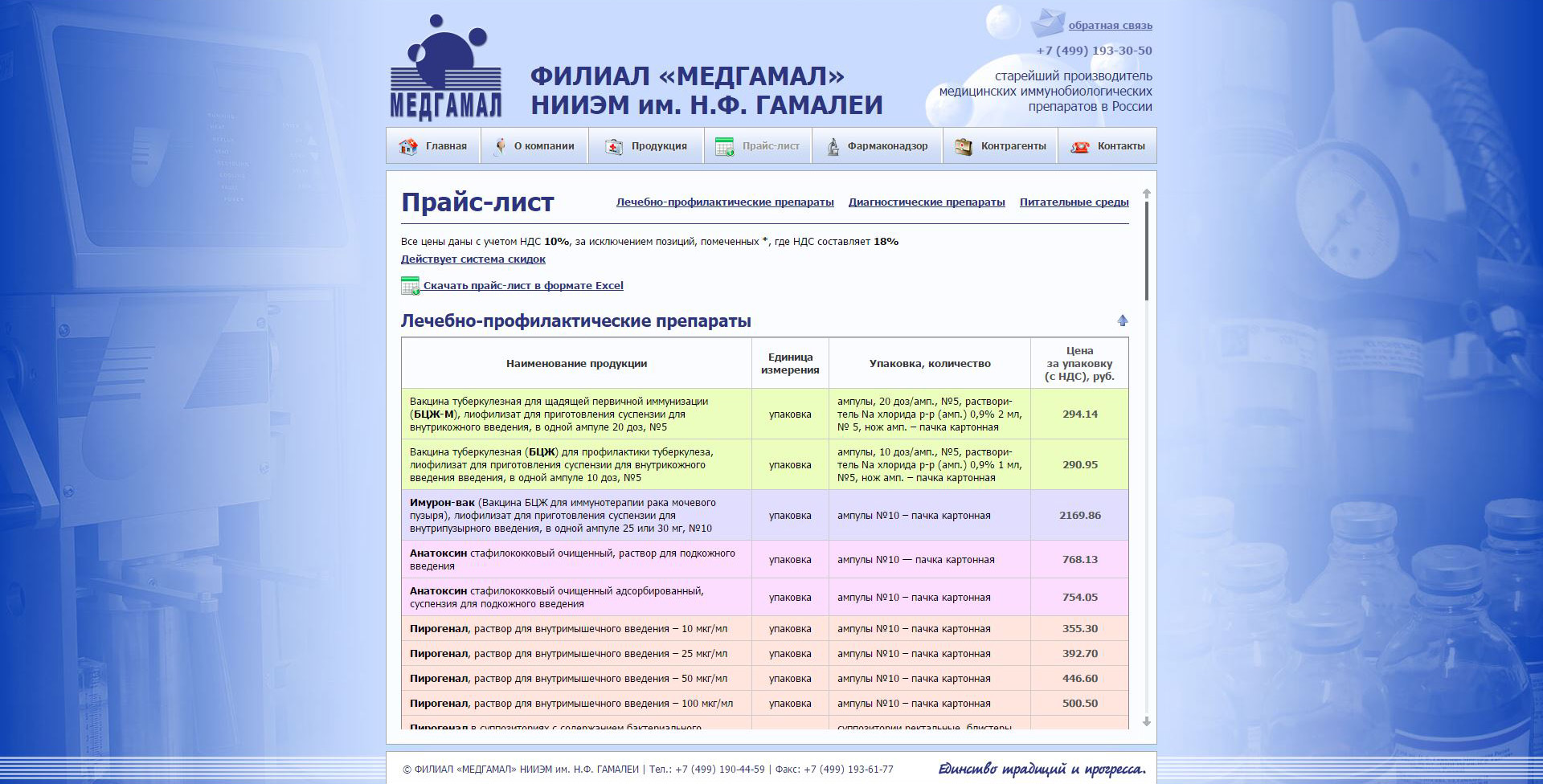 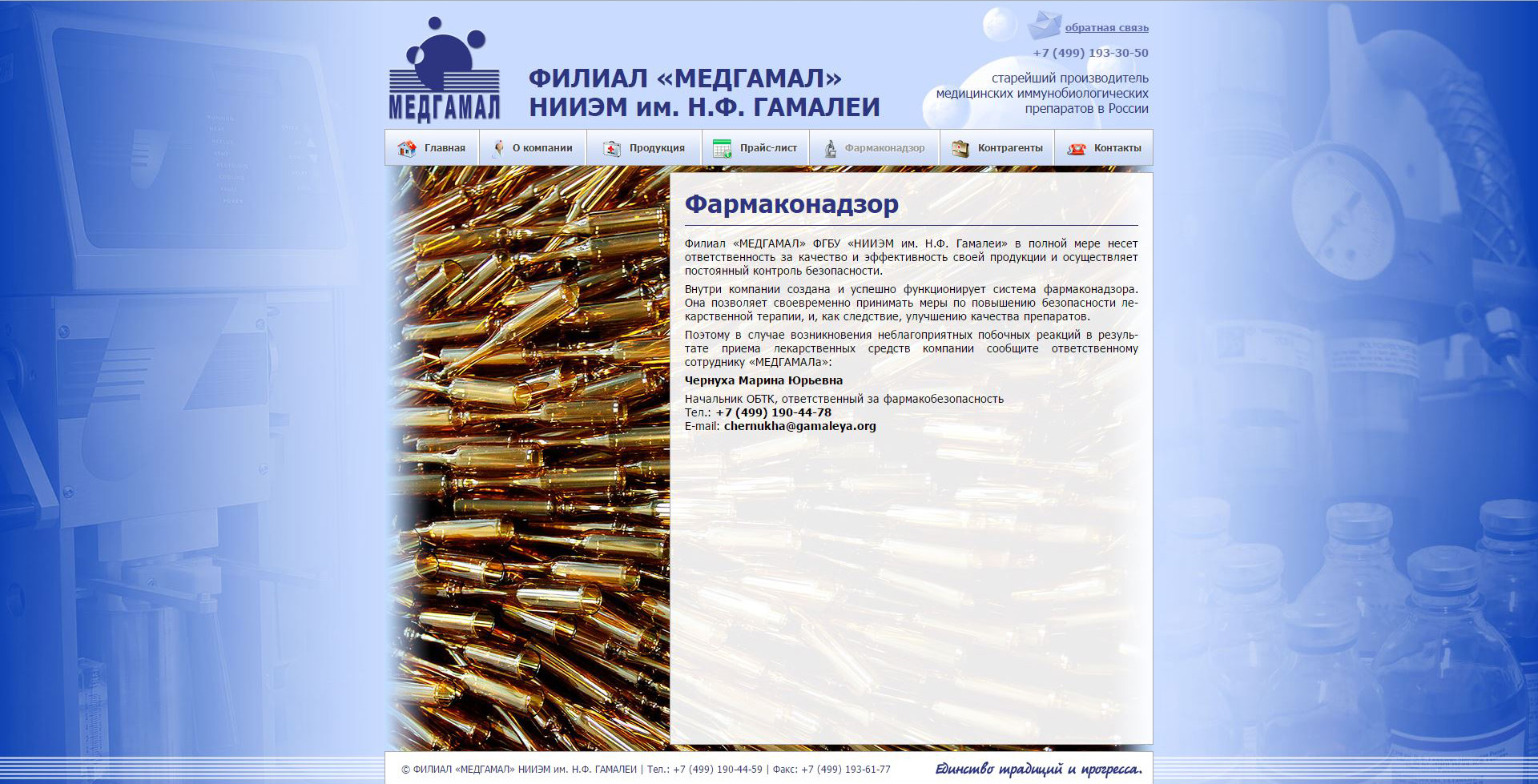 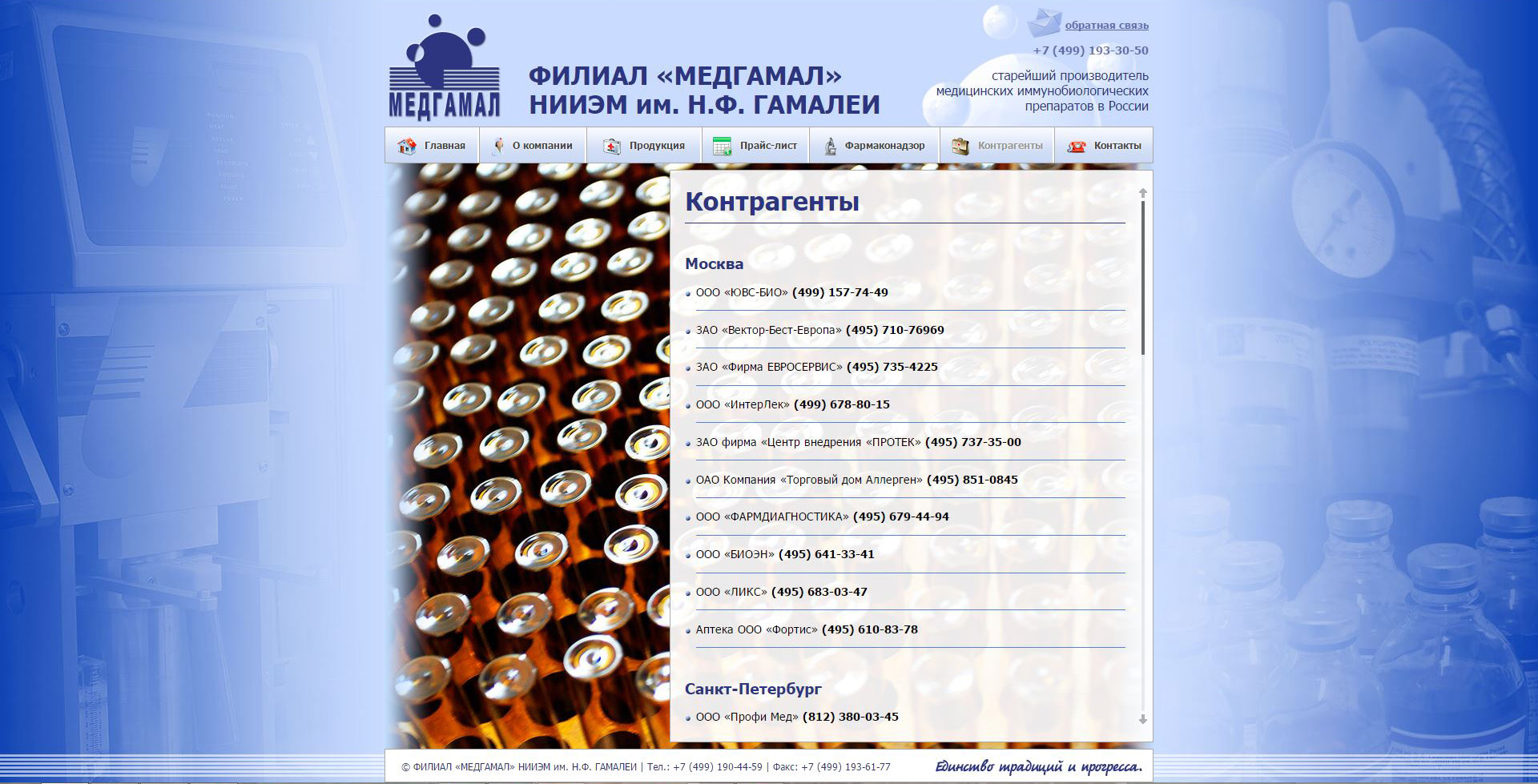 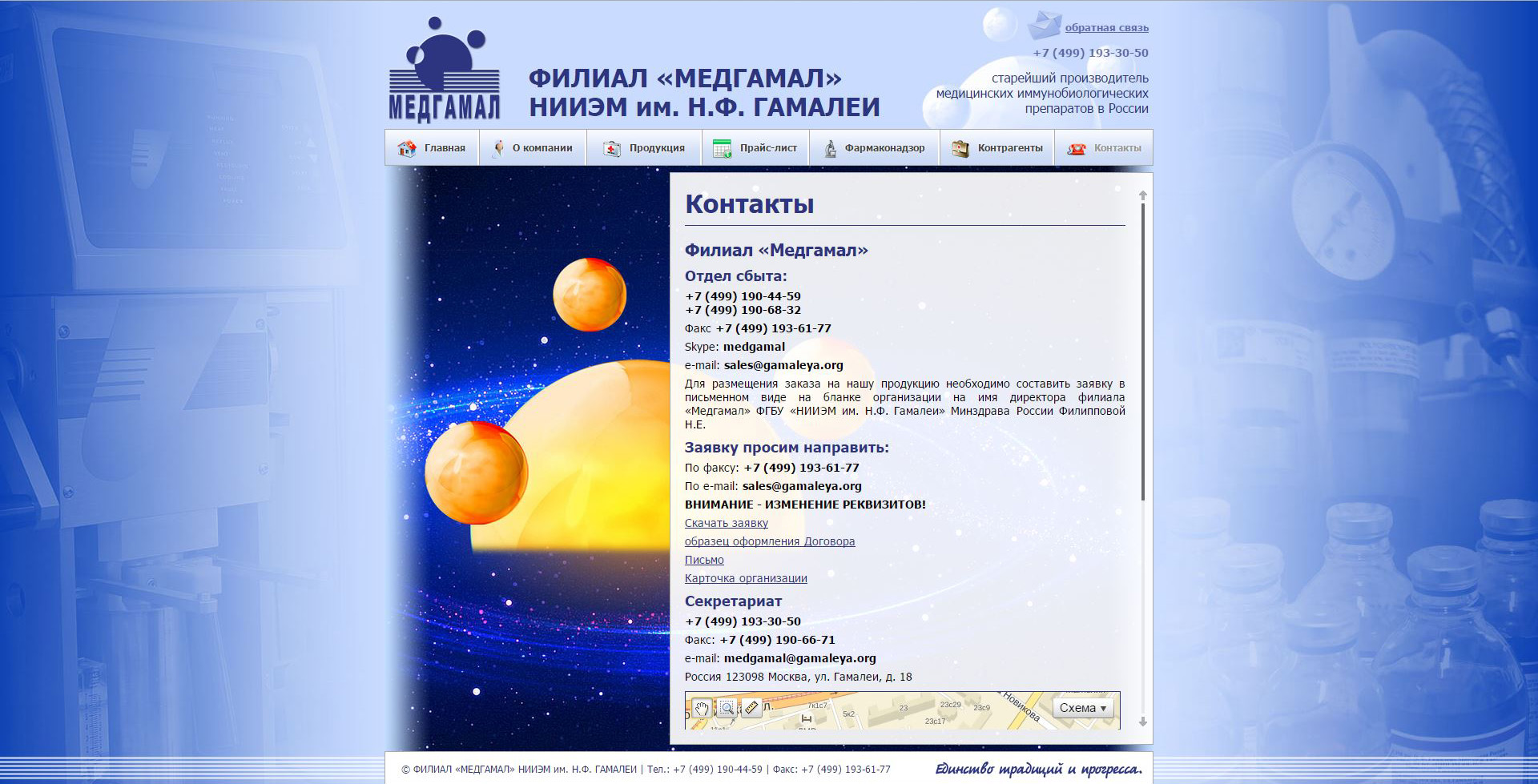